SERVICIO AGRÍCOLA Y GANADERO
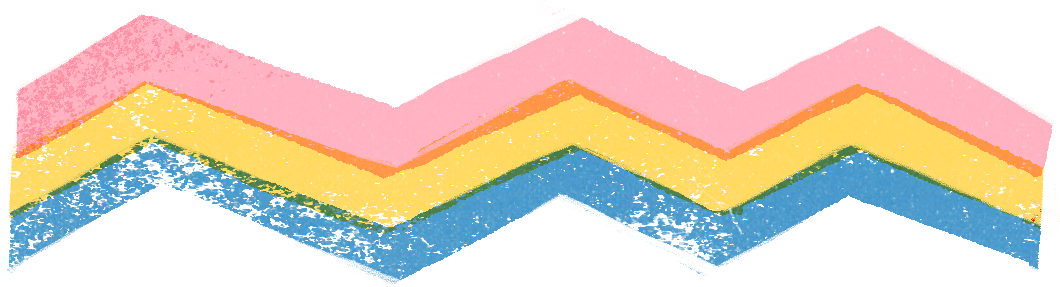 CONTROL DE QUEMASProtección Recursos Naturales Renovables
Oficina Valparaíso. Región de Valparaíso
23 de diciembre de 2024
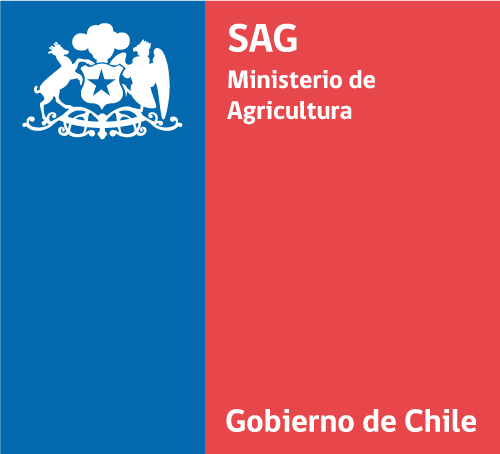 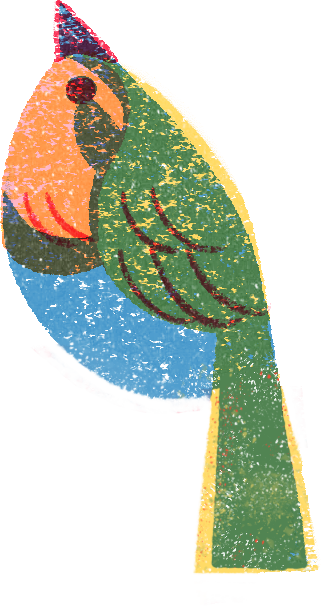 QUEMAS CONTROLADAS AGRICOLAS

QUEMAS A ORILLAS DE CAMINO

QUEMAS Y CONTROL DE HELADAS
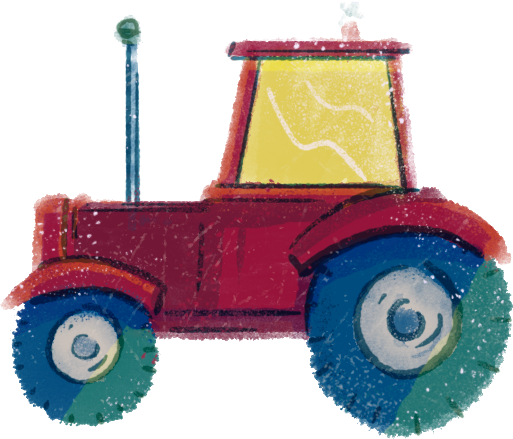 Gobierno de Chile | SAG REGIÓN DE VALPARAÍSO
2
1.- Quema controlada
Acción de usar el fuego
para eliminar vegetación en forma dirigida, circunscrita o limitada a un área previamente determinada, 
conforme a normas técnicas preestablecidas con el fin de mantener el fuego bajo control.
¿Dónde aplica?
Solo en Área Rural
No en el Área Urbana
Solamente en terrenos agrícolas, ganaderos o de aptitud preferentemente forestales
.
TERRENOS DE APTITUD PREFERENTEMENTE FORESTAL
Artículo 2º. DECRETO LEY Nº 701, DE 1974 

Para los efectos de este decreto ley se entenderá por: TERRENOS DE APTITUD PREFERENTEMENTE FORESTAL: Todos aquellos terrenos que por las condiciones de clima y suelo no deban ararse en forma permanente, estén cubiertos o no de vegetación, excluyendo los que sin sufrir degradación puedan ser utilizados en agricultura, fruticultura o ganadería intensiva.
Normativa  en Control de Quema
D.S. N°276/1980					
D.S. N°100/1990   Artículo 2°	
D.L. N°3.557/1980		
Ley 20.283, sobre  Recuperación del Bosque Nativo y Fomento Forestal
Gobierno de Chile | SAG REGIÓN DE VALPARAÍSO
6
De qué se tratan estas normas?
D.S. N°276/1980		país	 “Control de Quemas”

				“REGLAMENTO SOBRE ROCE A FUEGO”

Artículo 1º
La destrucción de la vegetación mediante el uso del fuego sólo podrá efectuarse en forma de "Quema Controlada", y de acuerdo a las condiciones y requisitos del presente reglamento.
Gobierno de Chile | SAG REGIÓN DE VALPARAÍSO
7
De qué se tratan estas normas?
D.S. N°276/1980		país	 “Control de Quemas”

				“REGLAMENTO SOBRE ROCE A FUEGO”
Artículo 2º
Se entenderá por "Quema Controlada" a la acción de usar el fuego para eliminar vegetación en forma dirigida, circunscrita o limitada a un área previamente determinada, conforme a normas técnicas preestablecidas, con el fin de mantener el fuego bajo control.
Gobierno de Chile | SAG REGIÓN DE VALPARAÍSO
8
QUÉ SE PERMITE QUEMAR?
D.S. N°276/1980					
Artículo 3º
En los terrenos agrícolas, ganaderos o de aptitud preferentemente forestal, … solamente se podrá usar el fuego en forma de "Quema Controlada", para:
a) Quema de rastrojos;

b) Quema de ramas y materiales leñosos en terrenos aptos para cultivos;

c) Requema para siembras inmediatas;
Gobierno de Chile | SAG REGIÓN DE VALPARAÍSO
10
QUÉ SE PERMITE QUEMAR?
D.S. N°276/1980					país

d) Quema de zarzamoras u otra vegetación cuando se trate de construir y limpiar vías de comunicación, canales o cercos divisorios;

e) Quemas de especies vegetales consideradas perjudiciales, y
Gobierno de Chile | SAG REGIÓN DE VALPARAÍSO
11
De qué se tratan estas normas?
D.S. N°276/1980					país


f) Quemas en terrenos de aptitud preferentemente forestal y con el fin de habilitarlos para cultivos silvopecuarios o con fines de manejo silvícola, siempre que no se infrinja el Decreto Ley Nº 701,  la Ley N°20.283, Sobre Recuperación del Bosque Nativo y Fomento Forestal y demás disposiciones sobre protección pertinentes.
Gobierno de Chile | SAG REGIÓN DE VALPARAÍSO
12
QUIÉN SOLICITA EL PERMISO
El interesado,  PROPIETARIO

antes de la fecha en que desea quemar, y si esa fecha está considerada para su comuna en el Calendario de Quemas, 

deberá manifestar a la CONAF su deseo de usar el fuego como forma de Quema Controlada.
NORMA
D.S. N°276/1980					país

Artículo 4º

En todo caso, el propietario o poseedor del predio deberá manifestar ante la Corporación Nacional Forestal, a lo menos con un día de anticipación, su voluntad de usar el fuego en forma de Quema Controlada. 

Para tal fin, los interesados deberán avisar de su intención de realizar una quema controlada, recurriendo a la Oficina Regional, Provincial o de Área de la D.O. 13.05.2016 Corporación más cercana a la ubicación del predio, como en las Municipalidades que ésta determine o a través del Sistema de Asistencia de Quemas que la Corporación habilite para tales fines en su página web.
Gobierno de Chile | SAG REGIÓN DE VALPARAÍSO
14
INSCRIPCION DEL PREDIO EN CONAF
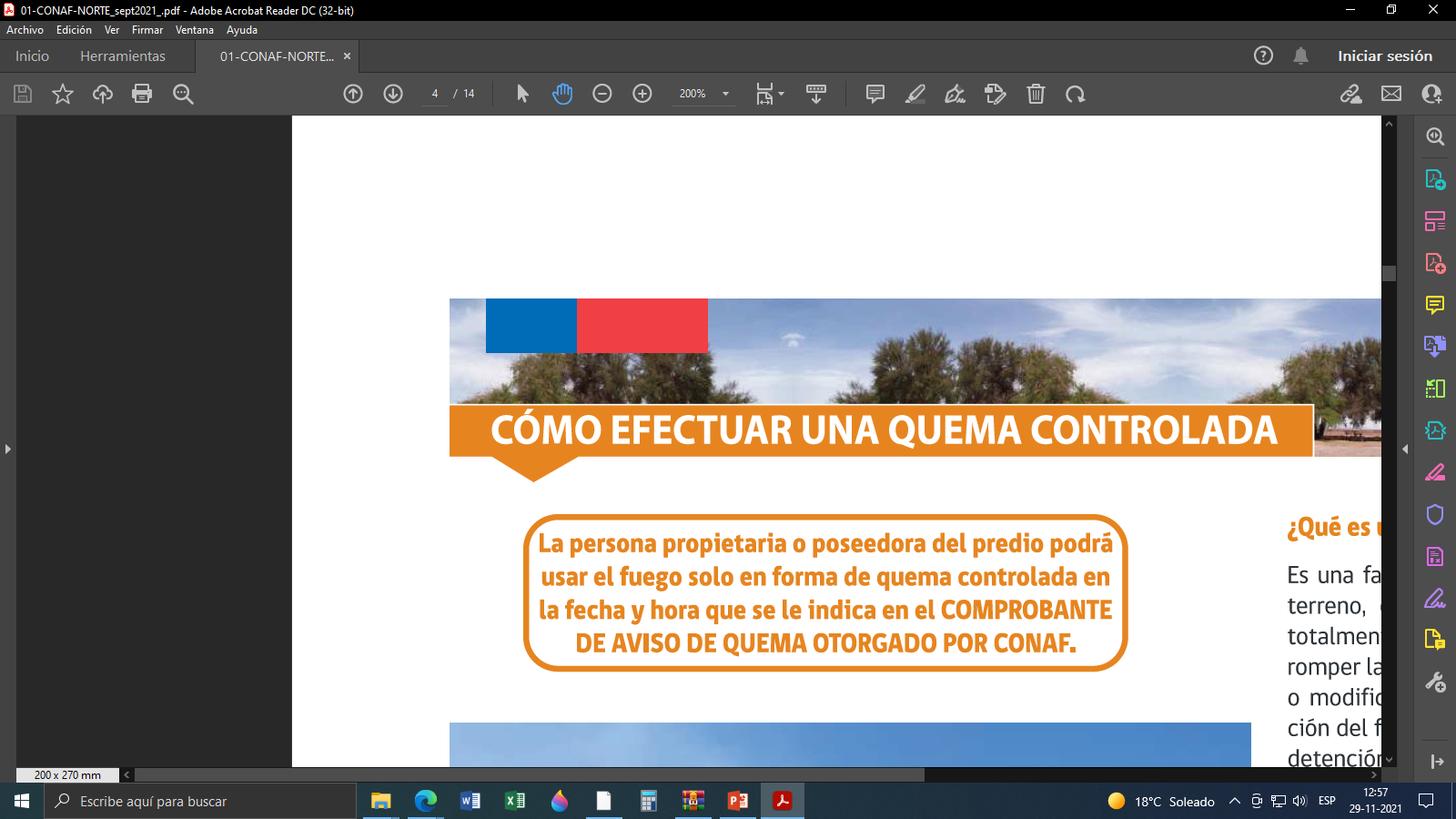 https://avisoenlinea.conaf.cl/
Para poder realizar este trámite a través de este sitio, Usted debe cumplir con los siguientes requisitos:
Su predio deberá estar inscrito en los registros de CONAF;
Usted debe estar registrado como propietario o autorizado por el propietario para poder dar aviso de su intención de quemar;
Usted como solicitante debe tener buena conducta como usuario del fuego;
La calificación de riesgo de su predio debe ser Baja para el mes que desea quemar.No quemar más de la superficie que indica el siguiente Recuadro, de lo contrario debe acercarse a algunas de nuestras Oficinas.
NORMA
D.S. N°276/1980					país

Artículo 7º

Para los efectos del Aviso de Quema y del Comprobante de Aviso a que se refieren los artículos cuarto y quinto de este Reglamento, la Corporación Nacional Forestal, dentro de los primeros quince días del mes de Octubre de cada año, deberá dictar una resolución que contendrá el listado de comunas o sectores de ellas y los días y horas en los cuales se podrá usar el fuego en forma de quema controlada, tanto en el caso de terrenos agrícola y ganaderos, como de aptitud forestal.
Gobierno de Chile | SAG REGIÓN DE VALPARAÍSO
18
Calendario Nacional para quemar residuos vegetales período 2024-2025
Este mismo decreto, obliga a CONAF a publicarlo cada año en un diario de circulación nacional, en el mes de octubre. Pero a Resolución N° 753/2024 señala que con la finalidad de prevenir posibles incendios, la Corporación Nacional Forestal (CONAF) decidió suspender el calendario de avisos de quemas controladas de desechos agrícolas y forestales en la Región de Valparaíso, hasta el 31 de mayo del 2025.
¿Cuándo aplica?
De acuerdo al Calendario CONAF que se publica todos los años en octubre. El vigente rige desde el 1 de octubre de 2024 hasta el 30 de septiembre de 2025.

Con Horarios y días restrictivos, según comuna

Por ejemplo, solamente se puede quemar de 9 a 16 horas y solo de lunes a viernes. Prohibido quemar los fines de semana y festivos.
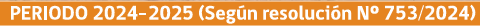 Dónde hacer el trámite
La Oficina Regional, Provincial o de Área de la CONAF, más cercana a la ubicación del predio, 
así como también en otros lugares que ésta determine, 
los interesados podrán retirar y entregar el formulario del Aviso de Quemas.
OFICINAS CONAF
NORMA
D.S. N°276/1980					país

Artículo 5º
Entregado el formulario y recibido el Comprobante de Aviso, el interesado podrá usar el fuego sólo en forma de Quema Controlada en la fecha y horas que en dicho Comprobante se le asigna.

Artículo 6º
Registrado el Aviso de Quema Controlada, la Corporación Nacional Forestal deberá comunicar su ejecución, de inmediato y por la vía más rápida, a la Unidad de Carabineros que corresponda a la ubicación del predio.
Gobierno de Chile | SAG REGIÓN DE VALPARAÍSO
24
2.-   QUEMA  A         ORILLA CARRETERA
Gobierno de Chile | SAG REGIÓN DE VALPARAÍSO
25
2.- QUEMAS A ORILLAS DE CARRETERA
Corporación Nacional Forestal le entregará el comprobante de quema, 

pero asimismo le hará entrega de un nuevo documento, denominado 

“CERTIFICADO PARA QUEMA A ORILLA DE CARRETERA”
CERTIFICADO PARA QUEMA A ORILLA DE CARRETERA
Este documento se debe dar a conocer a Carabineros de Chile con al menos 24 horas de anterioridad del inicio de la quema, concordante con las fechas y horarios establecidos en el comprobante de quema.

Carabineros realizará, las acciones para garantizar la seguridad de aquellas personas y vehículos que circulen por dichas vías, en fecha y horarios expuestos.
Luego,
El Certificado, es entregado como requisito para realizar una quema controlada a orilla de carretera, 
por lo que al momento de fiscalizar estas quemas, el usuario del fuego debe contar con dos (02) documentos: 
1.- comprobante otorgado por CONAF el cual es fiscalizable en cada uno de sus puntos, y 
2.- CERTIFICADO DE QUEMA  A  ORILLA DE CARRETERA.
FISCALIZADORES
CONAF

SAG

CARABINEROS DE CHILE
NORMA
D.S. N°276/1980					país

Artículo 11º

La fiscalización del cumplimiento de este decreto corresponderá a la Corporación Nacional Forestal, al Servicio Agrícola y Ganadero y  Carabineros de Chile, sin perjuicio de la acción pública que conceda la Ley de Bosques.

Artículo 14°
El presente Reglamento será aplicable en todo el territorio nacional.
Gobierno de Chile | SAG REGIÓN DE VALPARAÍSO
31
¿Cómo fiscalizamos el D.S. 276/1980?
SAG

FISCALIZA, solicita autorizaciones respectivas

LEVANTA ACTA DE INSPECCION

LUEGO, si hay incumplimientos, DERIVA A TRIBUNAL COMPETENTE, SEGÚN COMUNA  O  PROVINCIA
Gobierno de Chile | SAG REGIÓN DE VALPARAÍSO
32
FISCALIZACION DE CARABINEROS DE CHILE
El Personal de Servicio ordinario y extraordinario en la población, 
deberá solicitar al usuario del fuego, su “COMPROBANTE DE QUEMA”, 
y cotejar la información con la faena realizada,
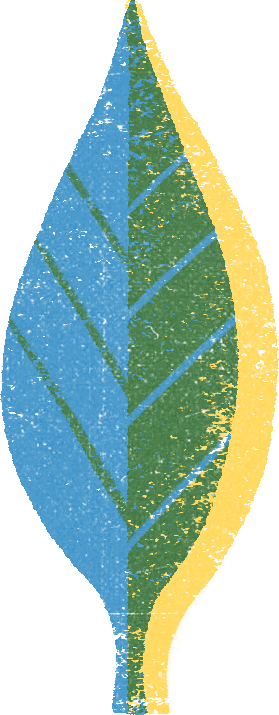 INCUMPLIMIENTOS, SEGÚN CARABINEROS:
EFECTUAR QUEMA SIN CONTAR CON EL COMPROBANTE DE AVISO OTORGADO POR LA CORPORACIÓN NACIONAL FORESTAL (CONAF)

EFECTUAR QUEMA CONTROLADA EN LUGAR DISTINTO AL ESTABLECIDO 

EFECTUAR QUEMA CONTROLADA EN HORARIO DIFERENTE A LO ESTABLECIDO 

EFECTUAR QUEMA CONTROLADA Y NO CUMPLIR CON LAS CONDICIONES TÉCNICAS (CORTAFUEGOS, CANTIDAD DE PERSONAS, UTILIZACIÓN DE HERRAMIENTAS, DISPONIBILIDAD DE AGUA O CUALQUIER OTRO ACÁPITE QUE POSEA EL COMPROBANTE DE QUEMA OTORGADO POR CONAF)
Infracciones potenciales (Carabineros de Chile)
EFECTUAR QUEMA CONTROLADA Y NO CUMPLIR CON LAS CONDICIONES TÉCNICAS
CORTAFUEGOS, 
CANTIDAD DE PERSONAS, 
UTILIZACIÓN DE HERRAMIENTAS,
DISPONIBILIDAD DE AGUA, 
CERTIFICADO DE EJECUCIÓN DE QUEMAS A ORILLA DE CARRETERA O CUALQUIER OTRO ACÁPITE QUE POSEA EL COMPROBANTE DE QUEMA OTORGADO POR CONAF
DETENCION INFRACTOR (Manual del Uso del Fuego de Carabineros de Chile)
Incumplimiento de esta normativa dará lugar a la detención, debiendo él o los imputados ser puestos a disposición de los tribunales de justicia, 

    previa comunicación y envío de los antecedentes respectivos al Ministerio Público, en conformidad a lo establecido en el Código Procesal Penal.
3.-   QUEMA COMO CONTROL DE HELADAS
D.S. N°100/1990   Artículo 2°	país “Control de Heladas”
Gobierno de Chile | SAG REGIÓN DE VALPARAÍSO
37
De qué se tratan estas normas?
D.S. N°100/1990   Artículo 2°	país

Artículo 2°

	“Prohíbese, en todo el territorio nacional, la quema de neumáticos u otros elementos contaminantes para la agricultura como práctica para prevenir o evitar los efectos de las heladas”
Gobierno de Chile | SAG REGIÓN DE VALPARAÍSO
38
De qué se tratan estas normas?
D.S. N°100/1990,  tiene Considerando:

Que el artículo 11° del decreto ley N° 3.557, de 1980, obliga a los particulares a adoptar las medidas técnicas y prácticas que sean procedentes para evitar o impedir la contaminación en la agricultura. La quema de neumáticos u otros elementos que se efectúa en el ámbito rural para prevenir o evitar los efectos de las heladas, es una práctica altamente contaminante para la agricultura que debe ser prohibida.

        Este Considerando del DS da atribución al SAG para resolver jurídicamente (levantar ADC) a diferencia del DS 276.
Gobierno de Chile | SAG REGIÓN DE VALPARAÍSO
39
¿Cómo fiscalizamos el D.S. 100/1990?
Decreto Ley N° 3.557, de 1980 

ESTABLECE DISPOSICIONES SOBRE PROTECCION AGRICOLA
“ Artículo 1°- Corresponderá al Servicio Agrícola y Ganadero aplicar las normas contenidas en el presente decreto ley y las medidas técnicas que sean procedentes….”


Vía a seguir frente a una infracción

- Se fiscaliza, SAG levanta Acta Denuncia Citación, a la Sección Jurídica del SAG, para Resolver la causa y emitir Sentencia.
Gobierno de Chile | SAG REGIÓN DE VALPARAÍSO
40
Normativa Sectorial
D.L. N°3.557/1980				país

Artículo 11°

Los establecimientos industriales, fabriles, mineros y cualquier otra entidad que manipule productos susceptibles de contaminar la agricultura, deberán adoptar oportunamente las medidas técnicas y prácticas que sean procedentes a fin de evitar o impedir la contaminación.
 








Circular 353/2001 “plenamente vigente”…….
Gobierno de Chile | SAG REGIÓN DE VALPARAÍSO
41
DECRETO LEY 3557
TITULO IV 
Del Procedimiento y Sanciones Artículo 42.


multa de hasta 75 unidades tributarias mensuales
OTROS CASOS:
¿Qué pasa cuándo están quemando basura doméstica en lugares rurales?

Actúa Carabineros de Chile, por posible riesgo de incendio.

Debe apagar el fuego
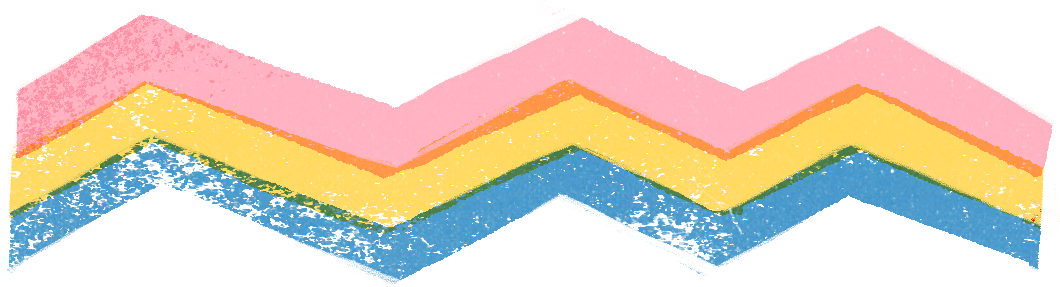 PLAN DE PREVENCIÓN Y DESCONTAMINACIÓN ATMOSFÉRICA PARA LAS COMUNAS DE CONCÓN, QUINTERO Y PUCHUNCAVÍ
CAPÍTULO VI: CONTROL DE EMISIONES ASOCIADAS A LAS QUEMAS AGRÍCOLAS, FORESTALES Y CALEFACCIÓN DOMICILIARIA
Artículo 39. Desde la publicación del presente decreto, se prohíbe en toda la zona sujeta al plan el uso de fuego para la combustión abierta de rastrojos, hojas secas y de cualquier residuo de origen vegetal o forestal, residuos agroindustriales, urbanos, domiciliarios, u otros de cualquier naturaleza.

la Corporación Nacional Forestal podrá, mediante resolución fundada, autorizar quemas de rastrojos, hojas secas y de cualquier otro residuo de origen vegetal o forestal, con la finalidad de prevenir incendios forestales.
Artículo 40. La fiscalización
Artículo 40. La fiscalización de estas medidas corresponderá a la Corporación Nacional Forestal, o la entidad que la reemplace, al Servicio Agrícola y Ganadero y a Carabineros de Chile, en el ámbito de sus competencias, según lo establece el D.S. N°276, de 1980, del Ministerio de Agricultura. Adicionalmente, la fiscalización corresponderá a Carabineros de Chile, cuando las quemas se efectúen en la vía pública o en los recintos domiciliarios, conforme lo dispone el D.S. N°144, de 1961, del Ministerio de Salud. Las sanciones asociadas al incumplimiento de esta medida estarán sujetas a la respectiva regulación sectorial
Luego….
Están totalmente prohibidas las quemas agrícolas y de otra naturaleza, en toda la región hasta el 31 de mayo de 2025.
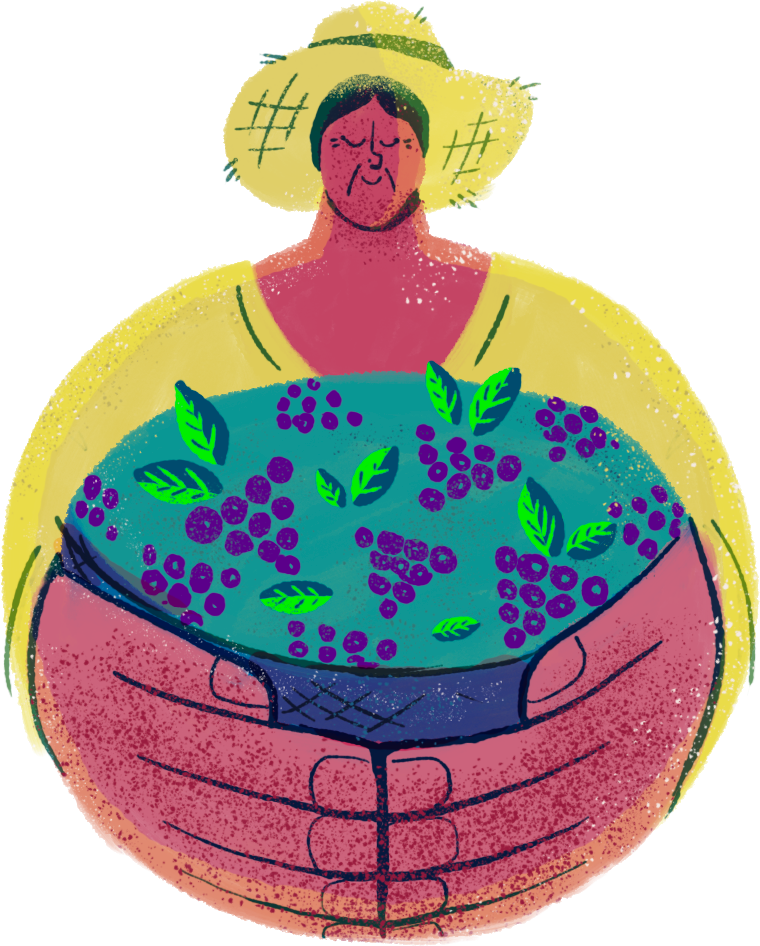 SERVICIO AGRÍCOLA Y GANADERO
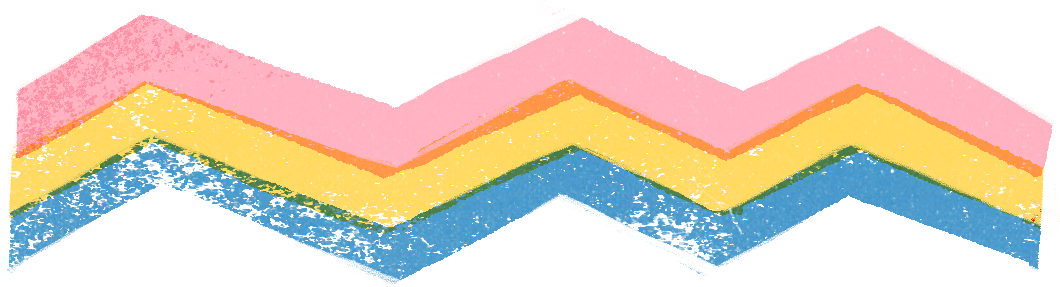 MUCHAS GRACIASProtección Recursos Naturales Renovables
Región de Valparaíso
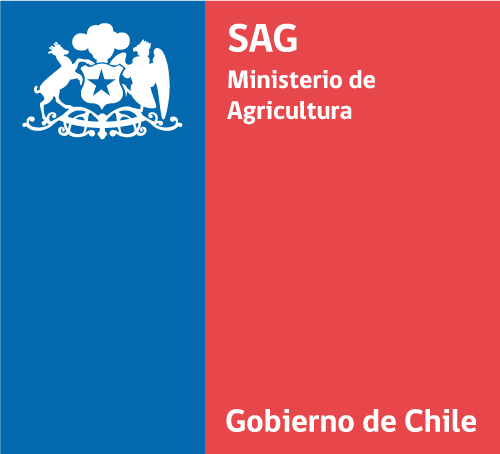 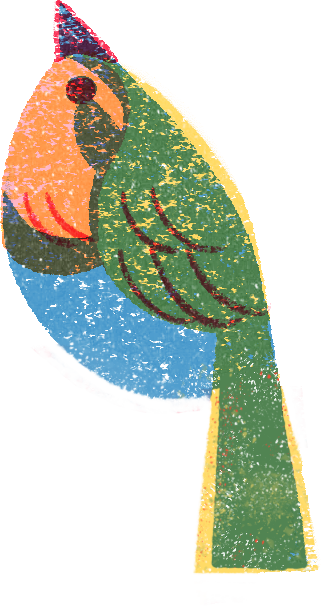